時間表編排(介面)模組
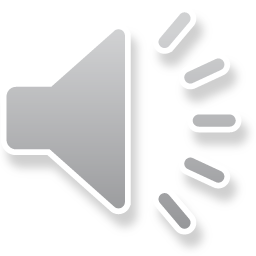 時間表編排(介面)模組
匯出
數據集
匯出
製成集
終結
製成集
匯入
製成集
載入
數據集
匯入
數據集
STT
TSI
TSI
TSI
TSI
STT
載入數據集目的是產生TSI的報告
時間表編排(介面)模組 – 匯出
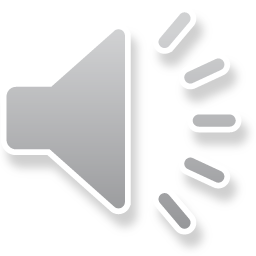 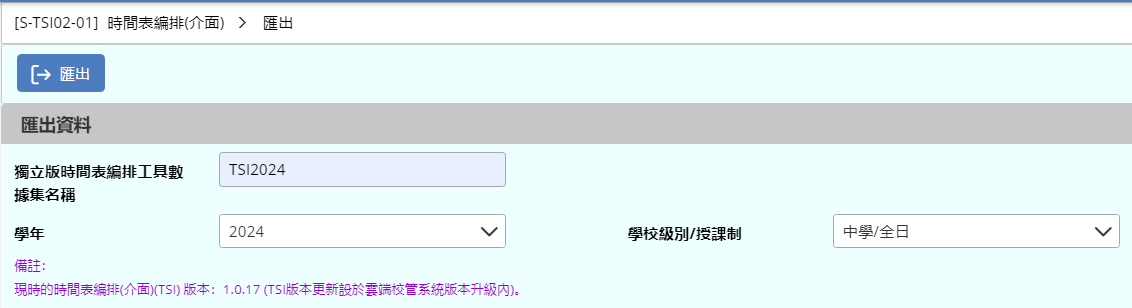 輸入獨立版時間表編排工具數據集名稱，然後按匯出鍵。
時間表編排(介面)模組 – 匯出
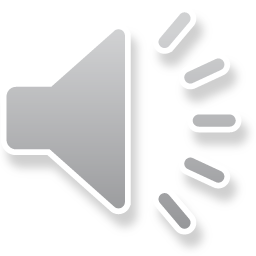 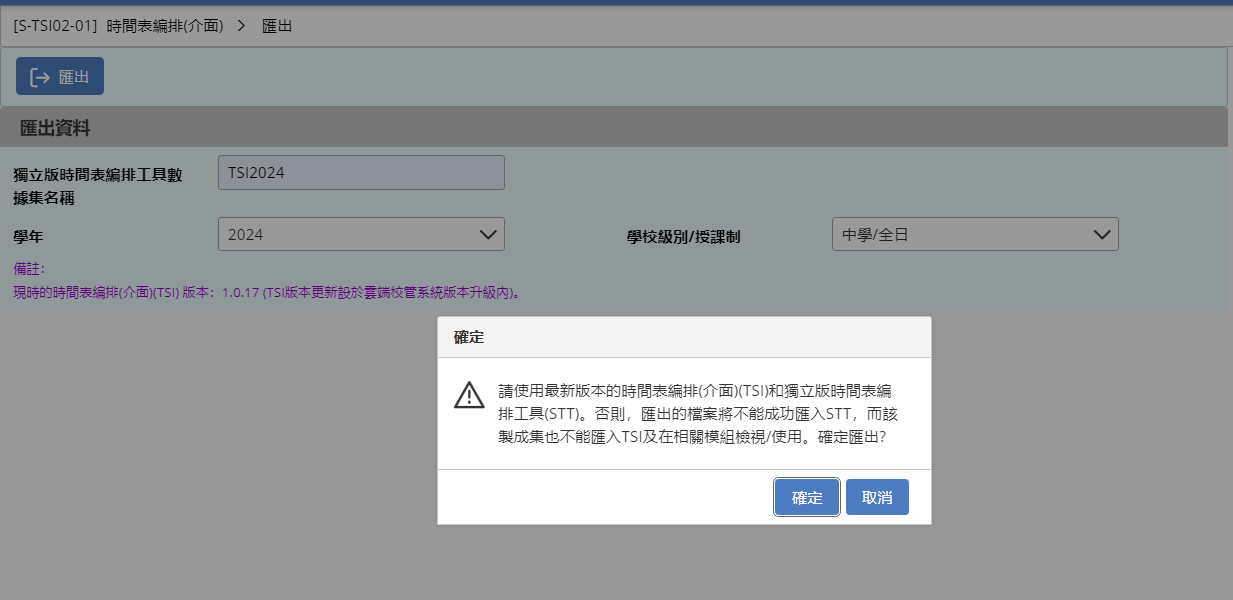 時間表編排(介面)模組 – 匯出
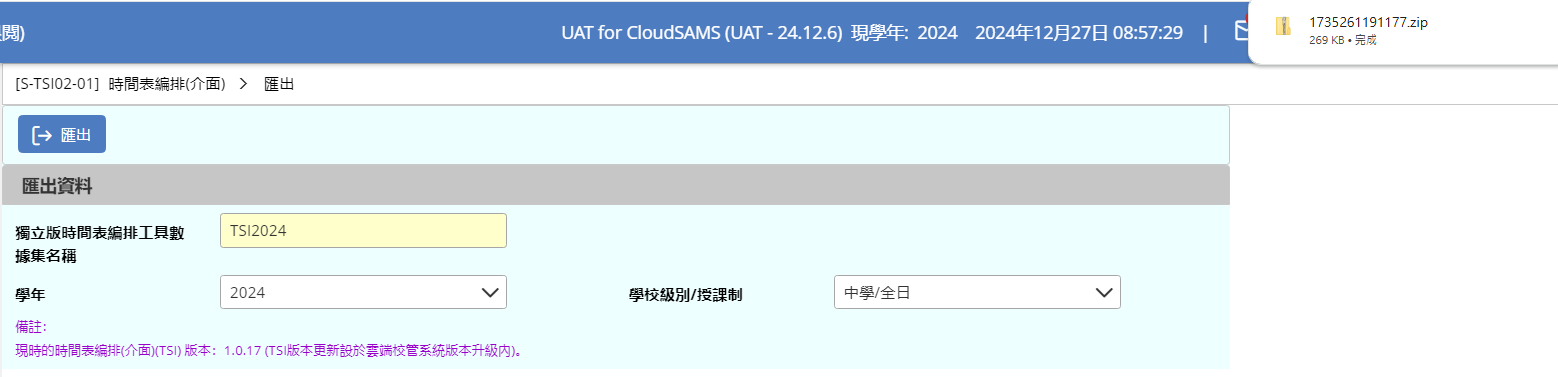 匯出後的檔案格式為Zip檔
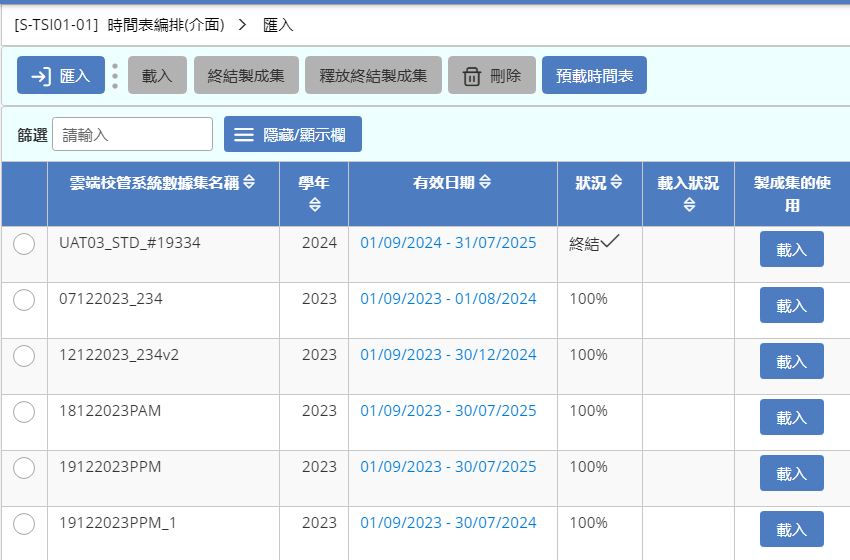 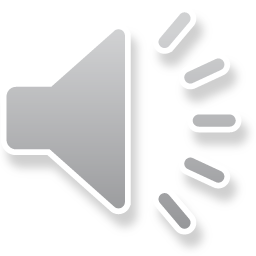 時間表編排(介面)模組 – 匯入
先按匯入鍵。
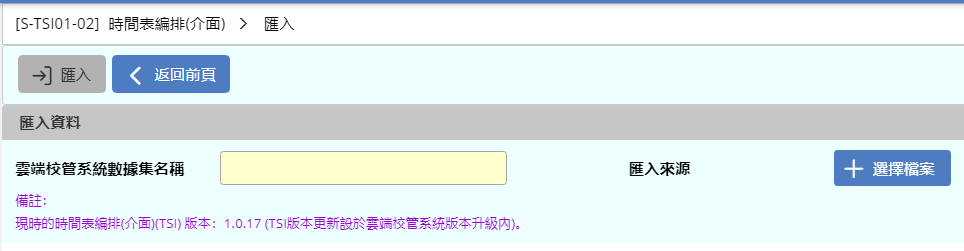 時間表編排(介面)模組 – 匯入
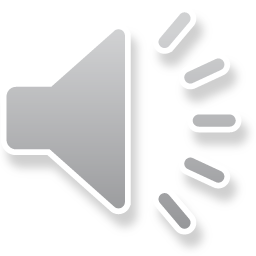 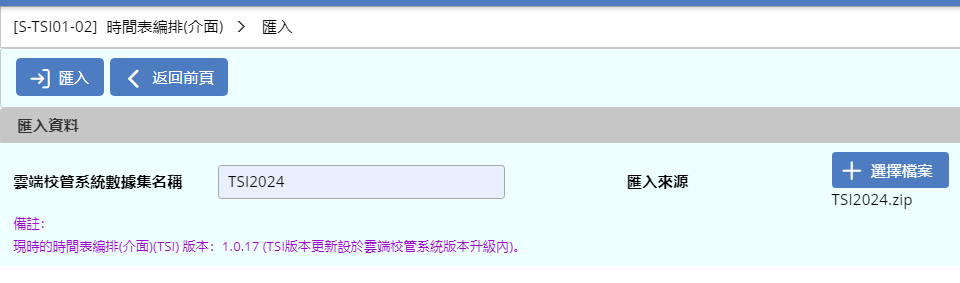 匯入獨立版時間表編排工具時間表Zip檔，並輸入數據集名稱。
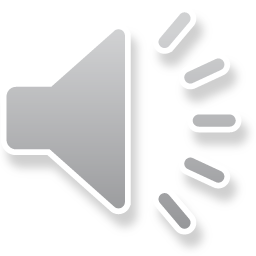 時間表編排(介面)模組 – 匯入
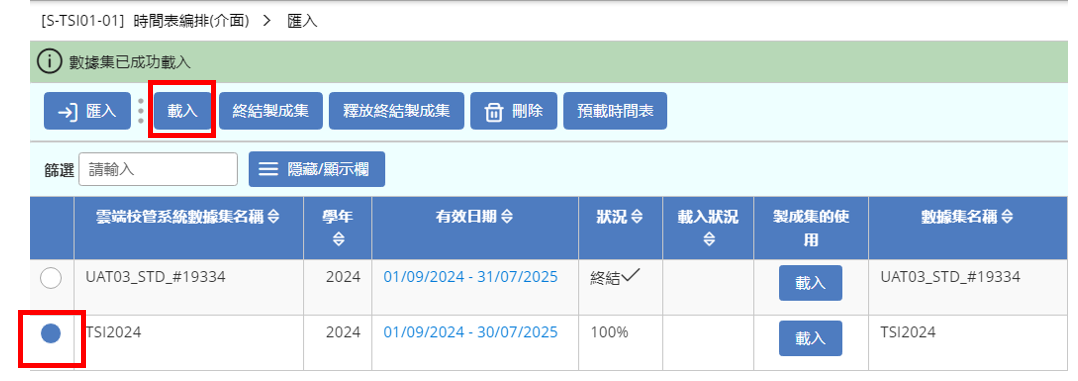 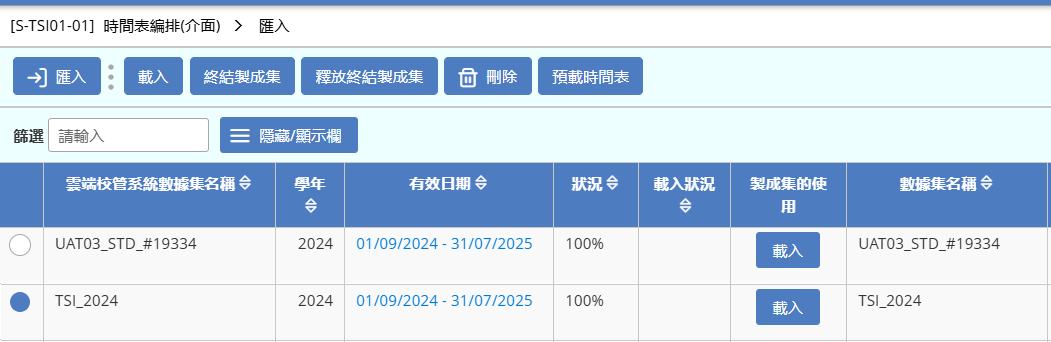 點選已匯入的數據集後，按「終結製成集」鍵。
時間表編排(介面)模組 – 匯入
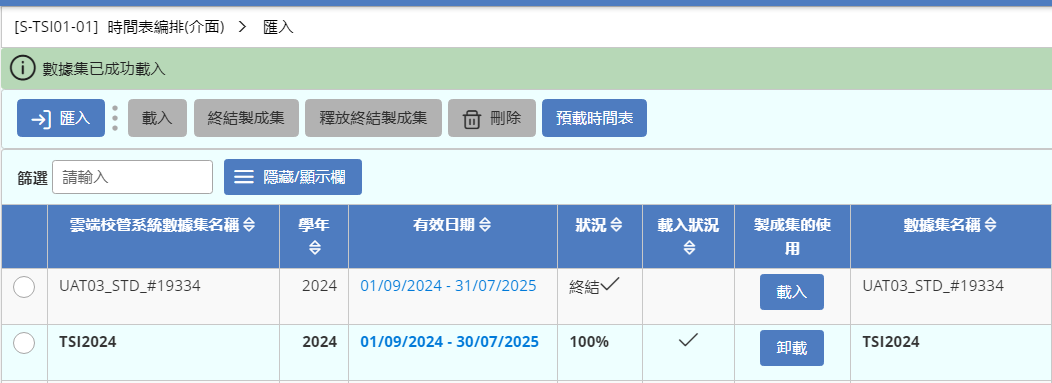 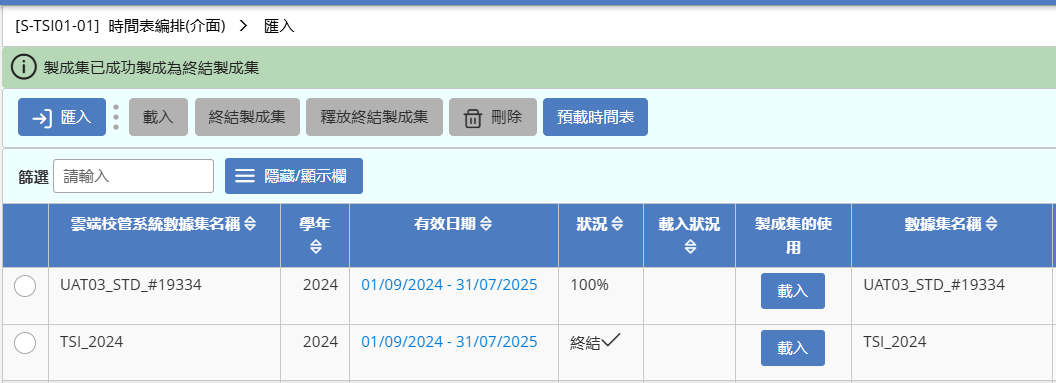 成功終結製成集後，雲端校管系統可以檢視/ 使用時間表資料。
時間表編排(介面)模組
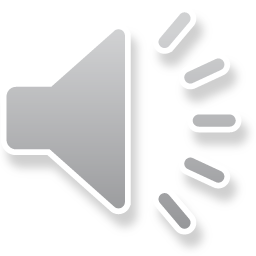 - 完 -